- A Profile BASHIR SONS ®
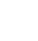 Engineering Services
Vol. 1, February, 2010
Who we are ?
BASHIR SONS has come a long way since our humble start a decade ago. Such phenomenal expansion in such a short time period has been achieved through hard work, devotion, to the cause and sincerity to the organization by our work force and management.  In FY 2001-2002 our turnover stood at approximately Rs. 5 million while in FY 2008-2009 we crossed Rs. 250 million. We competed with the biggest names in the business and our finished works drew praise from our clients on most challenging projects. 

Right now BASHIR SONS is actively engaged in major projects in Islamabad with diverse nature projects including, civil works, maintenance and renovations of multi-dimensional projects. We believe in quality work, always to the satisfaction of our patrons and expect our dedicated work force to achieve even higher levels of excellence, exemplary quality of work and maximum out put through flexible planning and efficient management.

BASHIR SONS has a vision to broaden its activity base to diversity into other infrastructure disciplines and achieve a healthy growth rate. The company has established its ability to deliver quality jobs within budget and schedule.
1
Contents
Our work is divided, but not limited to, in the following Divisions:
Wide range on turnkey basis
Security Division
Generators & UPS
Power Solution
Construction & Renovation
Civil Works
Maintenance, repairs & operation
Maintenance
Multinational, UN & Foreign Missions
Our Clients
Some of our recent projects
Snaps
Employee on pay-roll
Organization
2
Security Works Division
Our security work is further divided into the following 3-categories:
3-Tier security blanket around property
3
Security Works Division – Access Control
Access control is a system which enables an authority 
to control access to areas in a given physical facility
4
Security Works Division – Physical Security
Physical security describes measures that prevent or 
deter attackers from accessing a facility
5
Security Works Division – Fortification
Fortification is a defensive structure build around a strong hold to deter 
terrorism / enemy’s threat
6
Power Generators, AMF/ATS Panels and UPS of all international brands on turnkey basis
Power Solutions: Generators & UPS
Sale
Installation
Leasing
Commissioning
Repairs
Testing
Maintenance
Purchase
7
Civil Works
Construction
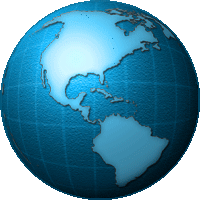 Building construction 
 Heavy/civil construction 
 Industrial construction 
 Architectural drawings and designs
Renovation
Planning / Design

Engineering

Structural changes

Finishes
8
Maintenance
Repair
Maintenance
Service
Safety
Wears & Tears
Prevention
Plumbing
Electrical work
Carpentry
Polishing / Painting
Masonry
Welding
Heating / Cooling
Water Tanks Cleaning
Termite Treatment
Fumigation
Gas/Water Leakages
Sewerage  Cleaning
Carpeting Cleaning
Sofa Cleaning
Washing Machine
Window/Split AC
Fridge/Freezer
Microwave
Gas oven
Dish washers
Satellite / Dish
9
Our Regular Clients
Multinationals
Embassies
UN & Int’l Organizations
Page
SHV
BP
Austrian Embassy
Denmark Embassy
Finland Embassy
Hungarian Embassy
Sri Lankan Embassy
IFES
UNDP
UNHCR
Private Individual
Pakistani Offices
BASHIR SONS providing its services to the entire satisfaction of these regular clients
Under construction
E C P
P T V
10
Snaps of our recently completed projects
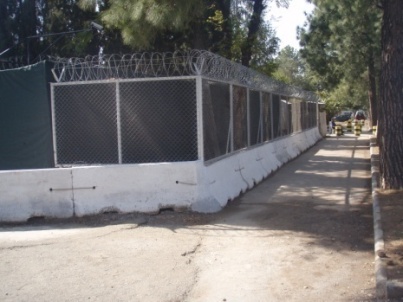 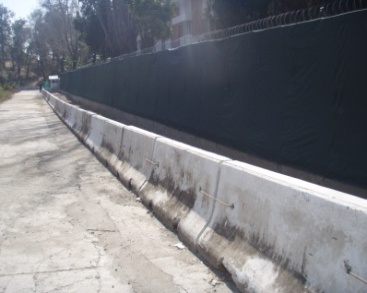 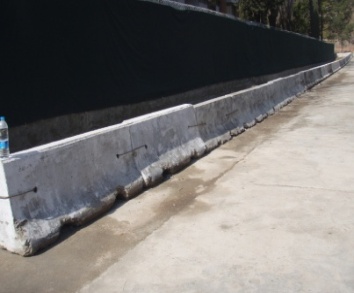 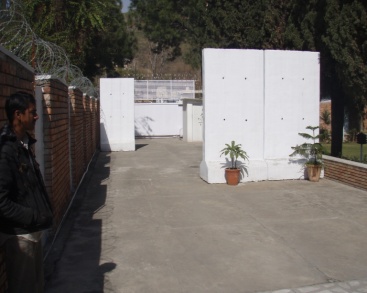 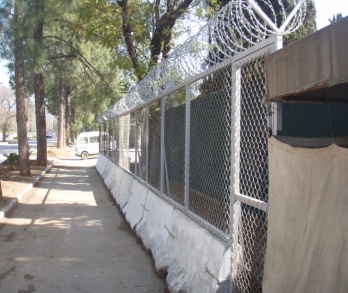 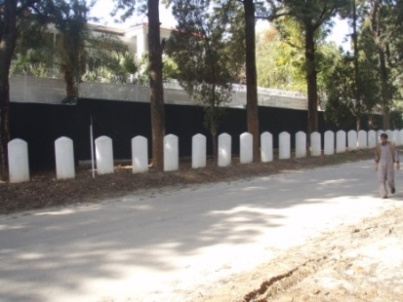 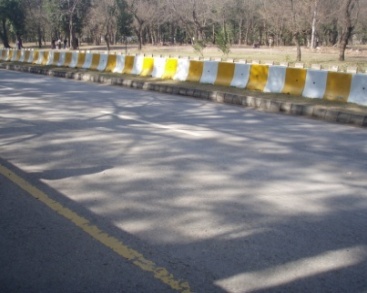 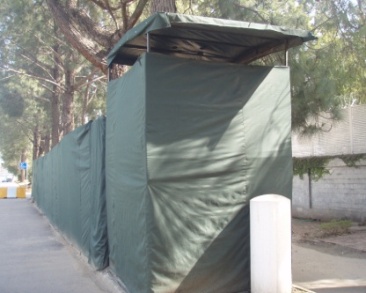 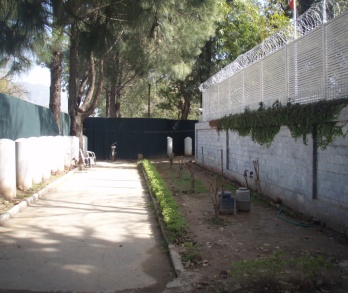 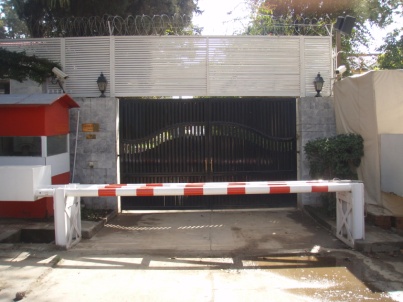 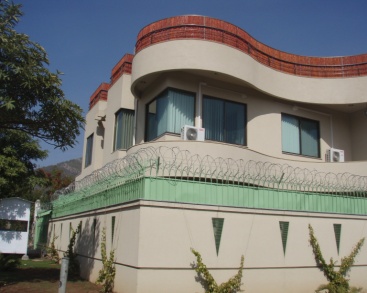 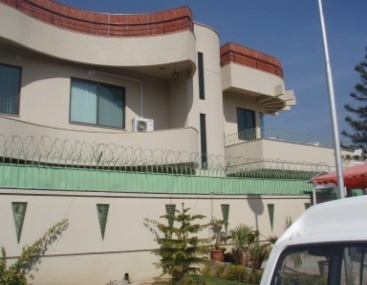 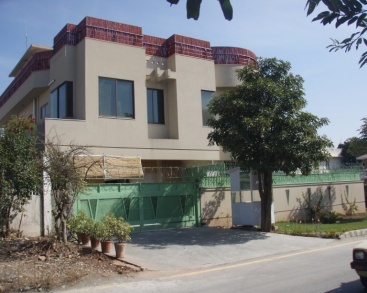 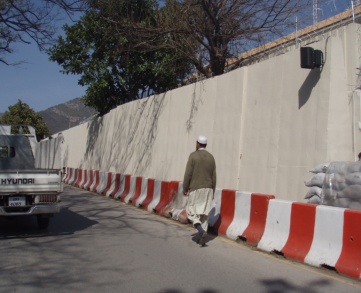 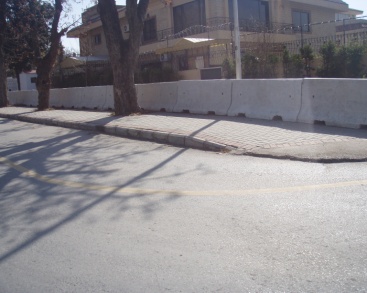 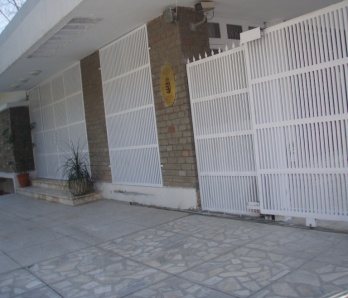 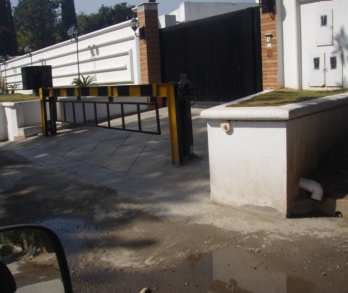 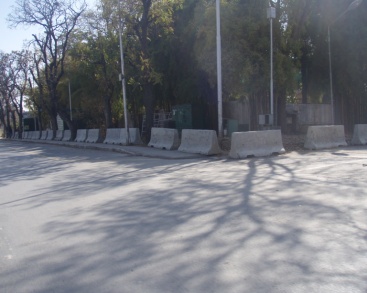 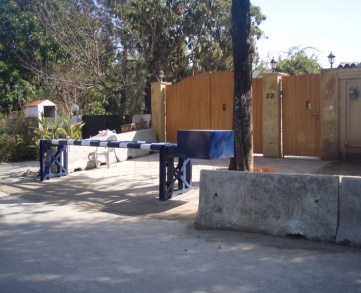 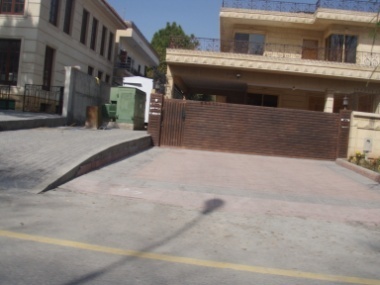 11
Manpower (Regular Employees)
12
Work is our habit.
Thank You !
BASHIR SONS
Engineering Services

Address: Office No. 1, Block No. 2, F-6/1, Islamabad
Tel. Off. 051-28 77 254, Fax No. 051-28 77 354
Mobile nos. 0333-511 40 88, 0333 – 527 23 32 (24 hours)
E-mail: bashirsonspk@yahoo.com
Vol. 1, February, 2010